History of Psychology
Modified from -Paula Pilarska
What is Psychology?
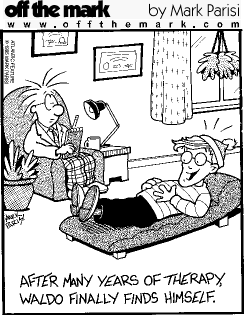 The scientific study of human and animal behavior
What is Behavior?
Pretty much ANYTHING that you do, think or feel.
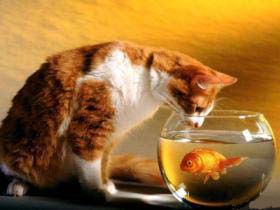 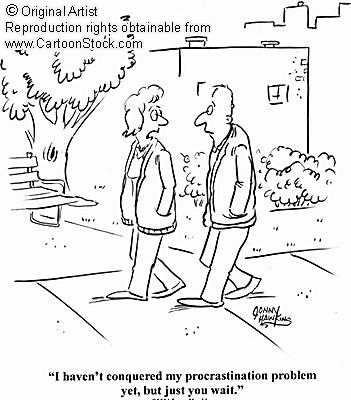 Types of Psychology
Research: 
Studies why things happen.
Deals with theories and lab experiments
“Lab tests show people’s anxiety level increases when surrounded by the color red.”
Applied: 
Figures out how to USE information found by researchers
“NASA scientists study which colors to paint the inside of the International Space Station”
History of Psychology
Separated from philosophy in the middle of 19th century 
      with roots in biology
Psychology" comes from the Greek words:
"psyche" meaning mind or soul,
and "logos", meaning reason. 

Reasoning about soul – philosophy of the mind
Dorothea Dix
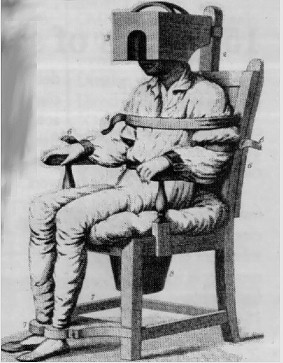 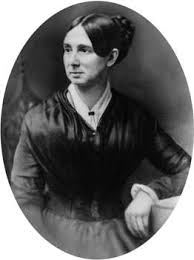 Starting in the 1840’s fought for humane treatment of people with psychological disorders, in the US
Holding
Chair
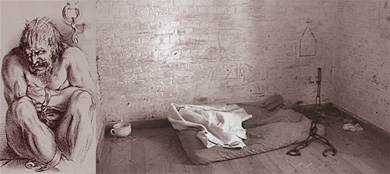 Dorothea Dix   1802-1887
Charles Darwin
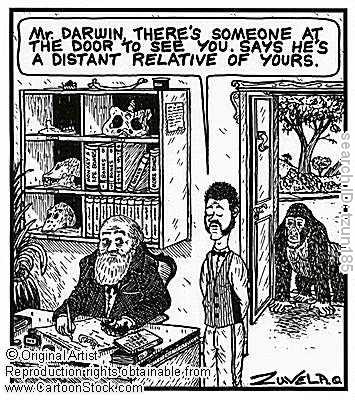 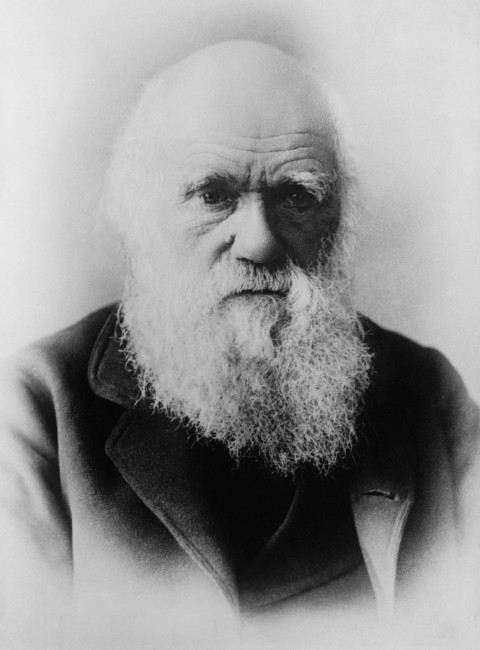 Not a psychologist
Developed theory of evolution
Believed we can study animals to understand ourselves
Explained animal diversity as evolutionary process: “natural selection”
Charles Darwin (1809-1882)
Wilhelm Wundt (Vundt)
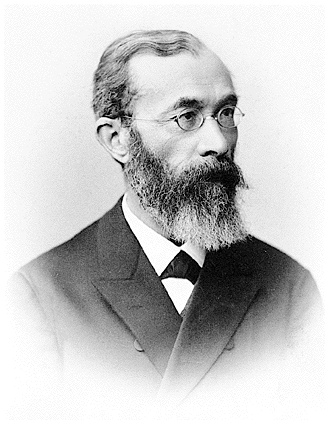 Germany 1880’s
The “father of psychology”
Founder of modern psychology
Opened the first psychology lab in 1879
applied laboratory techniques to study of the mind
was using scientific research methods to investigate reaction times
use the process known as introspection
Wilhelm Wundt (1832–1920)
First Lab of its kind…
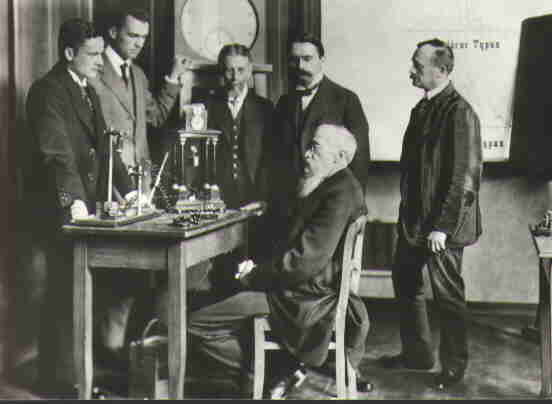 G. Stanley Hall
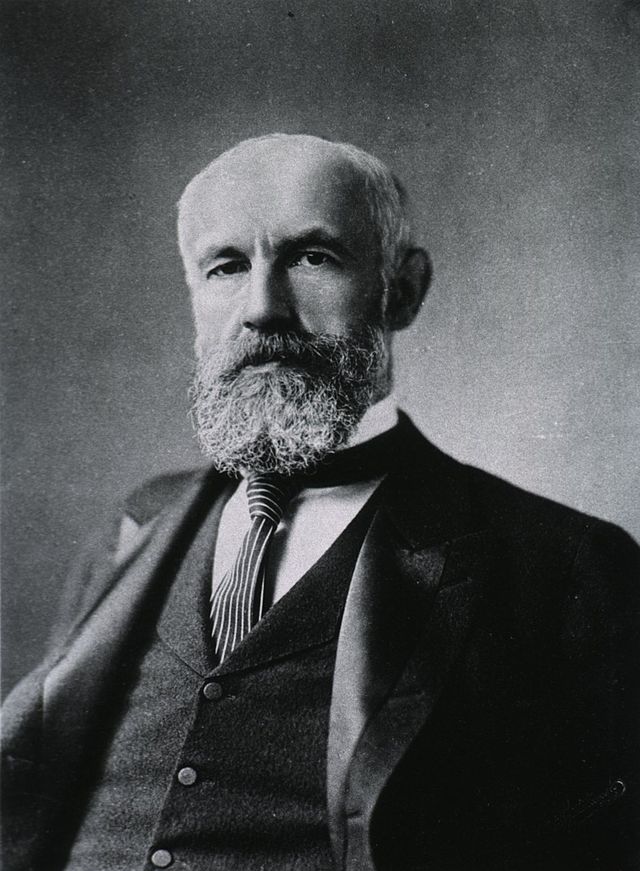 American graduate student of Wilhem Wundt
Established first formal US psych lab at Johns Hopkins University
G. Stanley Hall
1844-1924
Structuralism
the founder  was Edward B. Titchener
the first school of psychology 
focused on breaking down mental processes to understand the “structure” of the mind
researchers were using a method known as “introspection” (people reported on their experiences in experiments)
 there were flaws in reports and required subjects with good communication and intellect
faded away with introspection
influenced experimental psychology
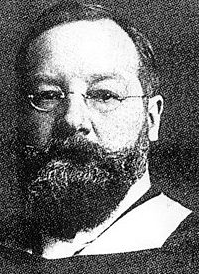 Edward B. Titchener (1867-1923)
Functionalism
1880’s-1900’s
formed as a reaction to the structuralism and was heavily influenced by the work of William James and the evolutionary theory of Charles Darwin
focused on the function of consciousness
emphasized individual differences, which had a profound impact on education
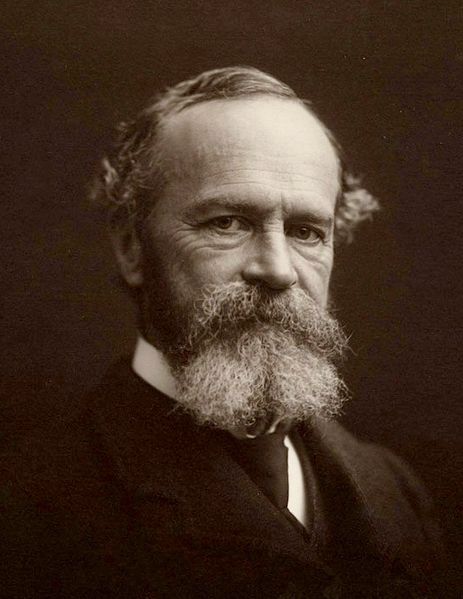 William James (First American Psychologist) 
1842 - 1910
Mary Whiton Calkins
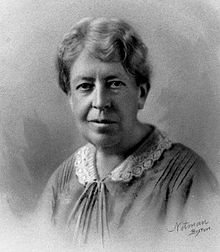 Denied admission to Harvard
William James let her take his classes anyway and she passed all exams
Harvard denied her Ph.D. 
Became a memory researcher and first female president of APA
Mary Whiton Calkins
1863-1930
Margaret Floy Washburn
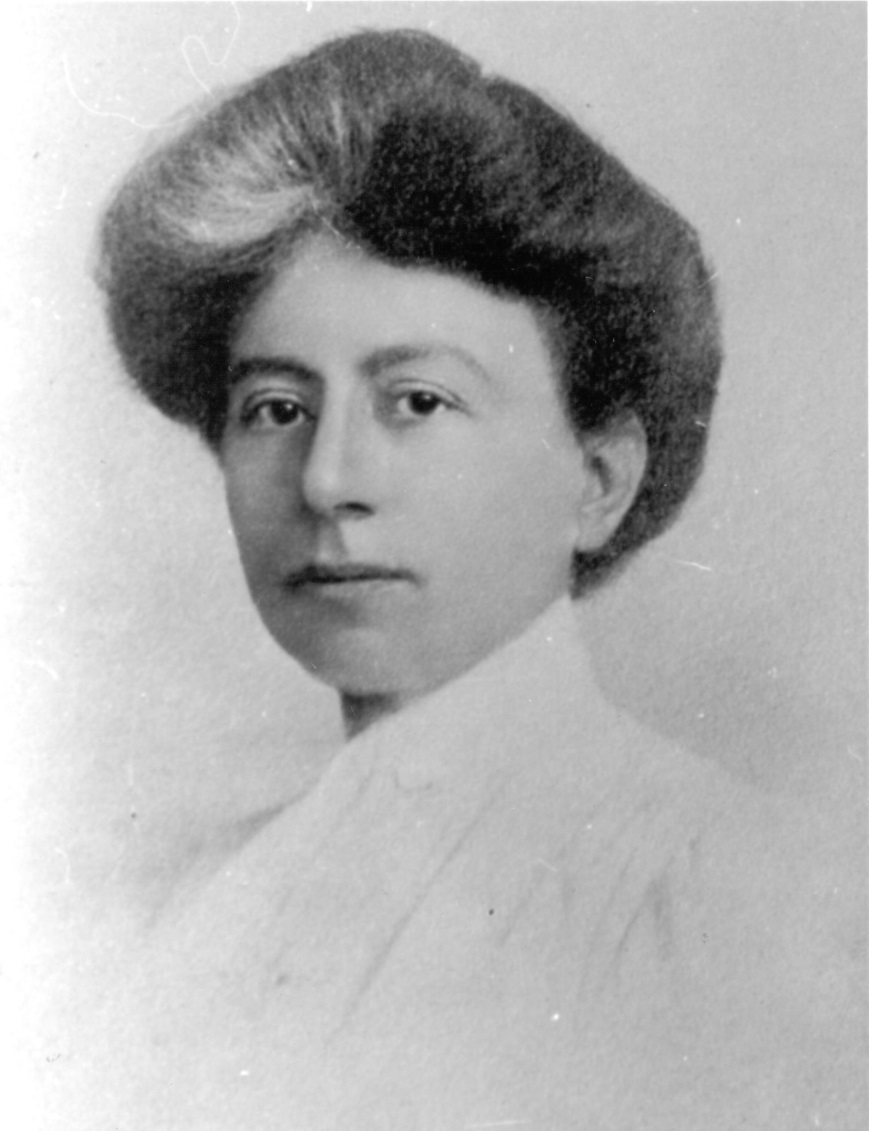 First woman to earn psychology Ph.D.
Second female APA president
Margaret Floy Washburn
1871-1939
Sigmund Freud
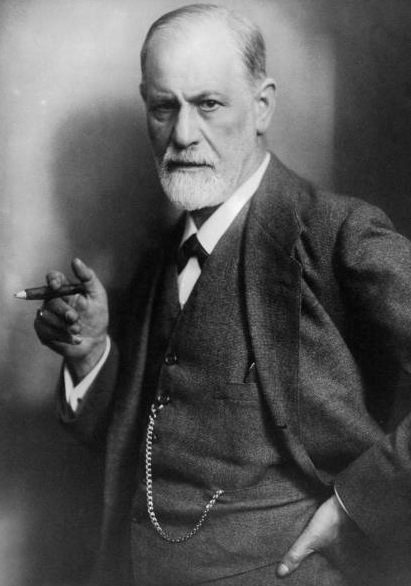 Austrian late 1800s – 1930s
Physician that focused on illness
Founder of the psychoanalytic perspective
 Developed the Use of "Talk Therapy"
Believed that abnormal behavior originated from unconscious drives and conflicts
Psychoanalysts believe that childhood events and unconscious feelings, thoughts and motivations play a role in mental illness and maladaptive behaviors.
Sigmund Freud (1856-1939)
Psychoanalysis
Personality is composed of three elements:
ID - includes the instinctive and primitive behaviors, id is driven by the pleasure principle
EGO - is responsible for dealing with reality, and is driven by the reality principle, which strives to satisfy the id's desires in realistic and socially appropriate ways
SUPEREGO -  holds all of our internalized moral standards that we acquire from both parents and society - our sense of right and wrong
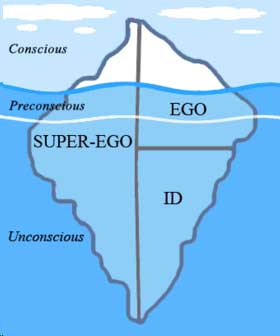 Ivan Pavlov
Behaviorist
Russian Physiologist early 1900s
Pavlov's research on the digestive systems of dogs led to his discovery of the classical conditioning process, which demonstrated that behaviors could be learned via conditioned associations.
Emphasized the study of observable behaviors
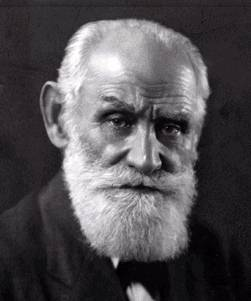 Ivan Pavlov, 1849 –1936
CLASSICAL CONDITIONING
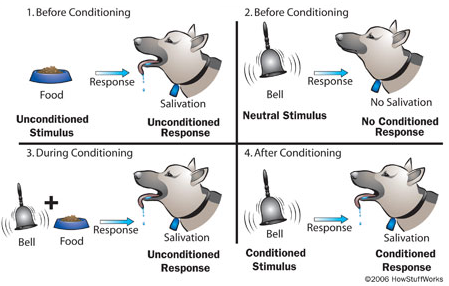 John B. Watson
Founder of Behaviorism
Studied only observable and objectively described acts
Emphasized objective and scientific methodology
Believed consciousness
	was irrelevant to ppsychology
John B. Watson (1878–1958)
Little Albert Experiment
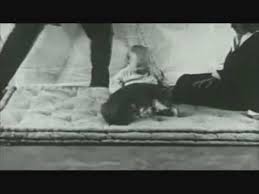 After:  “Aaah! Get this horrible, fuzzy bunny away from me!
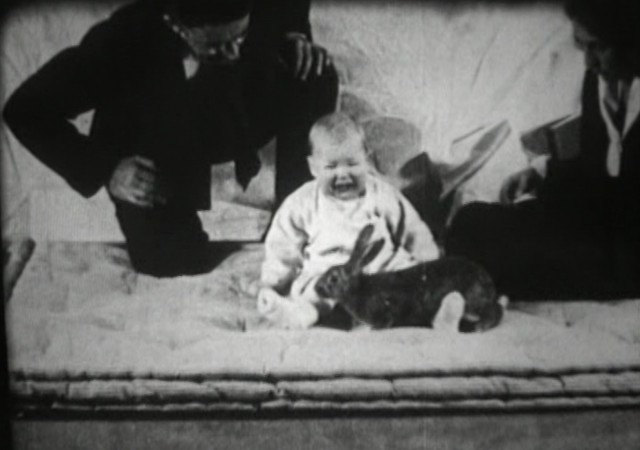 Before:  “Oh, look!  What a sweet fuzzy doggie.”
Jean Piaget
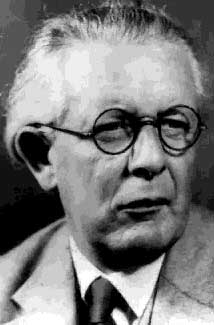 Studied children's’ thinking
Observed and questioned them
Created a theory of human cognitive development
Jean Piaget  1896-1980
Burrhus F. Skinner
American -Mid – late 1900s
Behaviorist, famous for his research on operant conditioning 
Focused on learning through rewards and observation
studied learning and effect of reinforcement
"The consequences of behavior determine the probability that the behavior will occur again" --B. F. Skinner
B. F. Skinner (1904–1990)
Operant conditioning
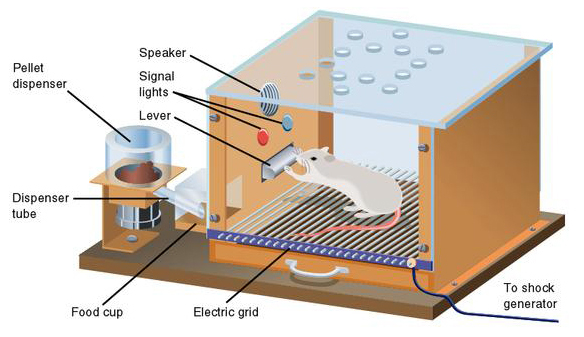 Humanistic Psychology
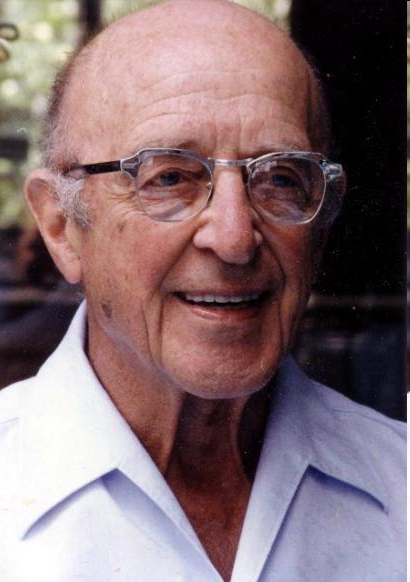 felt that both psychoanalysis and                                 behaviorism were too pessimistic
emphasized the importance of                                       self-actualization, which is a process                                                of growing and developing as a                                               person to achieve individual potential
healthy persons strive to reach                                               his / her own potential
stressed the study of conscious experience and an individual’s free will
Founders
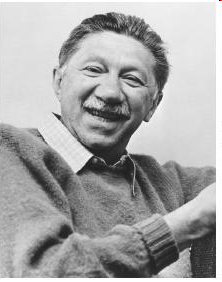 Carl Rogers 1902 – 1987
Abraham Maslow 1908 – 1970
Maslow’s hierarchy of needs
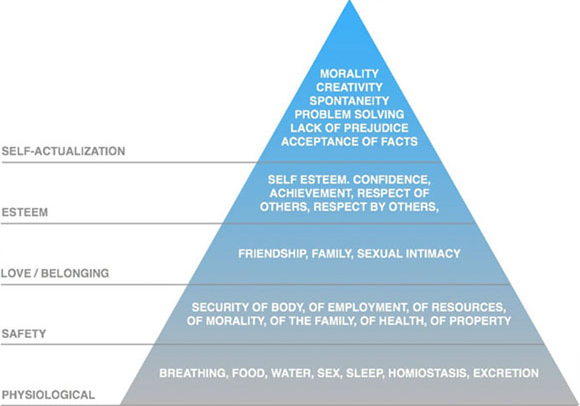 This hierarchy suggests that people are motivated to fulfill basic needs before moving on to other needs.
Gestalt Psychology
Gestalt – German, means a “form” or a “whole”
the whole is greater than the sum of the individual parts
Integrate pieces of information into meaningful wholes
Principles about how information is organized
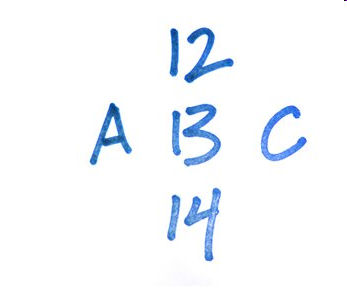 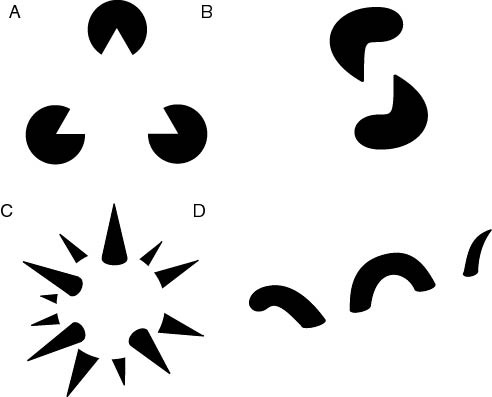 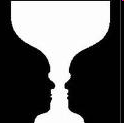 What do you see?
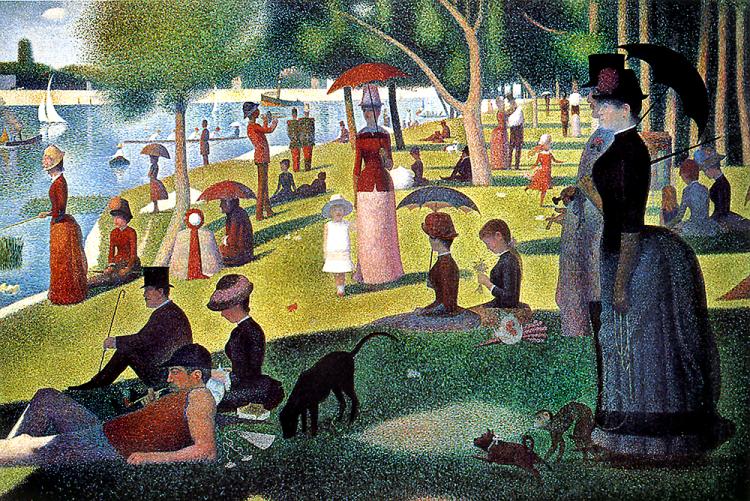 Georges-Pierre Seurat 
“Sunday Afternoon on the Island of Grande Jatte” 1884-85
Over time…What has been the biggest argument?
What do you think?
Psychology’s Big Question
Nature vs. Nurture
Something occurred in life to make you that way 
OR
You came out of the womb that way